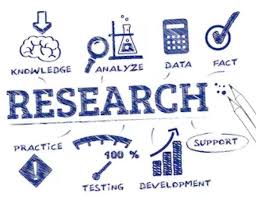 Deskundigheidsbevordering
PIT 10
Les 2
14 mei 2020
Lesprogramma
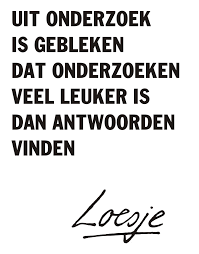 Planning doornemen

Terugkoppeling naar les 1 - PIT 10


Huiswerk doornemen Vooronderzoek & Persoonlijke leervragen

Theorie ‘Hoe stel je een onderzoeksvraag op?’ + uitzetten praktijkonderzoek
Planning
Waarom onderzoek doen?
[Speaker Notes: Leren om nieuwsgierig te zijn. Jullie leren om met een onderzoekende blik te kijken, de juiste vragen te stellen en op een systematische wijze naar het antwoord zoeken. 
Studenten mogen hun eigen onderzoek vormgeven en ze krijgen de ruimte voor eigen verantwoordelijkheid en initiatief, op deze manier leer je onderzoekend te handelen. 
Stap voor stap gaan we uitleggen wat onderzoek inhoudt. En oefening baart kunst! Onderzoek leer je door het te doen! Maar ook door erover te lezen, door met praktijkvoorbeelden te oefenen. En tijdens je opleiding kun je dus op diverse manieren met onderzoek in aanraking komen.]
PIT 10: Individueel onderzoek doen
De komende periode ga je een individueel (klein) praktijkonderzoek doen in een interessegebied binnen het sociale domein naar eigen keuze. 

Voorbeeldvragen: 

‘Hoe wordt het bevorderen van Eigen Kracht vormgegeven in de praktijk?’

‘In hoeverre dragen protocollen bij aan de kwaliteit van leven van ouderen?’

‘Welke aanpak werkt het beste bij probleemgedrag bij jongeren?’
Kwaliteitscriteria van onderzoek
Toetsbaarheid van uitspraken;
Een doel van onderzoek is resultaten te krijgen over zaken die waarneembaar zijn in de werkelijkheid. 
Betrouwbaarheid;
Hoe betrouwbaar is je onderzoek?  Zou je het onderzoek onder andere omstandigheden, in een andere periode herhalen, dan moet dat tot dezelfde resultaten leiden (herhaalbaarheid). 
Informativiteit;
Om een uitspraak te kunnen toetsen moet deze wel heel nauwkeurig geformuleerd worden: je moet weten wat je gaat onderzoeken, wanneer en met wie. (waar richt jij je op?) 
Validiteit; 
Hangt samen met de geldigheid en de zuiverheid van onderzoeksresultaten (‘meten wat we meten willen’). Dekt de waarneming de werkelijkheid? En maak je geen systematische fouten?
Praktische criteria;
Onderzoek moet efficiënt zijn. Het tijdpad moet haalbaar zijn en een algemeen punt: is dat het onderzoek bruikbaar moet zijn.
[Speaker Notes: Toetsbaarheid van uitspraken: Een onderwerp, vraag of uitspraak moet toetsbaar zijn. Dit betekent dat er geen uitspraken worden gedaan als ‘engelen bestaan’ of ‘oranje is de beste’. Deze uitspraken zijn niet waarneembaar/niet te controleren zijn. De bedeling van onderzoek is juist om uitspraken te doen die getoets kunnen worden. 
Betrouwbaarheid: onderzoek wordt heel vaak beoordeeld op de betrouwbaarheid van de resultaten. De resultaten van een onderzoek worden gebruikt voor het nemen van belangrijke beslissingen. Onderzoek moet van goede kwaliteit zijn. (Zou je het onderzoek onder andere omstandigheden, in een andere periode herhalen, dan moet dat tot dezelfde resultaten leiden. Deze herhaalbaarheid van onderzoek is dus een belangrijke voorwaarde om de betrouwbaarheid te kunnen onderzoeken. 
Informativiteit: daarom is het belangrijk dat je nauwkeurig omschrijft wat je onderwerp is. Je moet heel goed aangeven over welke situatie je een uitspraak doet, binnen welke grenzen je onderzoek zich afspeelt, welke groep daarbij betrokken is of wordt, in welke periode je onderzoek zich afspeelt en wat het ‘domein’ is van je onderzoek (het hele geboed waarop je onderzoek betrekkeing heeft, alle eenheden waarop je onderzoek zich richt). 
Validiteit: simpel gezegd: we willen er allereerst zeker van zijn dat we ‘meten wat we meten willen’. 
Praktische criteria; niemand heeft iets aan onderzoek dat niet bruikbaar is.]
Bij het opzetten en uitvoeren van een onderzoek stel je jezelf voortdurend vragen, bijvoorbeeld:
Wat ga ik onderzoeken?
Waarom ga ik onderzoeken?
Wie ga ik onderzoeken?
Hoe ga ik onderzoeken?
Waar ga ik onderzoeken?
Wanneer ga ik onderzoeken?

Dit doe je niet alleen in het begin, maar ook tijdens het onderzoek stel je jezelf voortdurend vragen naar de functie, naar de vorderingen, de veranderingen (Verhoeven, 2011). 

Bron: Verhoeven, N. (2011). Wat is onderzoek? Den Haag: Boom Lemma uitgevers.
De onderzoekscyclus
[Speaker Notes: Je doorloopt telkens het procesm als in een kringloop, een cyclus: zit ik nog op het juiste spoor? Waar moet ik wat veranderen? Waar wil ik ook alweer heen? Wat was de onderzoeksvraag eigenlijk? Is het tijdpad nog haalbaar?
dan stop je waar je mee bezig bent, en kijk je achterom en vooruit.]
VooronderzoekStap 2 Bronnenonderzoek
Wat wordt verstaan onder kwalitatief onderzoek?
VooronderzoekStap 2 Bronnenonderzoek
En wat wordt verstaan onder kwantitatief onderzoek?
VooronderzoekStap 2 Bronnenonderzoek
Hoe kun je een goede onderzoeksvraag stellen?
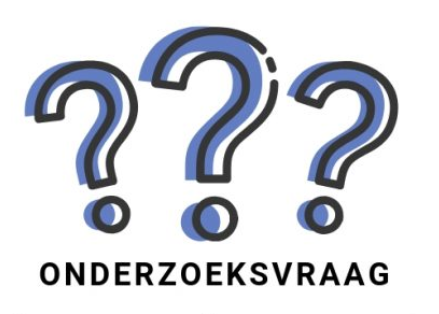 [Speaker Notes: Is als vraag geformuleerd
Geeft inhoudelijk aan waar het om gaat
Is concreet en precies
Is in begrijpelijk taal geformuleerd
Je hebt er iets aan om je doel te bereiken]
VooronderzoekStap 2 Bronnenonderzoek
Wat is een hypothese?
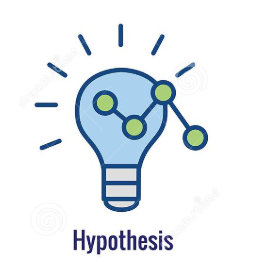 VooronderzoekStap 2 Bronnenonderzoek
Wat is een deelvraag?

De deelvragen zijn de subvragen van je hoofdvraag. Je kunt de hoofdvraag meestal niet in een keer beantwoorden en met behulp van de deelvragen beantwoord je de hoofdvraag stap voor stap.
VooronderzoekStap 2 Bronnenonderzoek
Waar staat APA voor?

En waar kun je deze richtlijnen vinden op internet?
Fasen in onderzoek
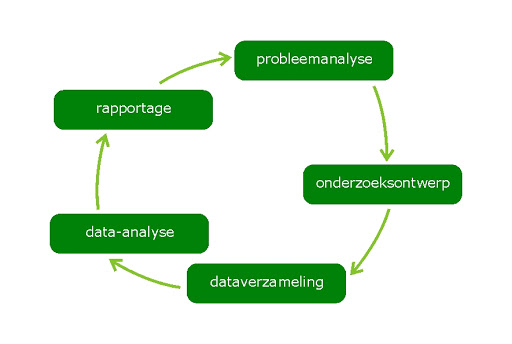 Praktijkonderzoek kan uit de volgende fasen bestaan:
Probleemanalyse: 
Aanleiding en analyse zijn duidelijk.
Goede afbakening van je doel- en vraagstelling bereikt.
2. Onderzoeksontwerp:
Hoe ga je de onderzoeksvraag beantwoorden? Welke methode ga je inzetten? Hoeveel tijd/middelen etc. heb je nodig? Wie zijn erbij betrokken? At zijn je onderzoeksinstrumenten? 
3. Dataverzameling:
Je gaat het onderzoek uitvoeren; gegevens verzamelen. 
4. Data-analyse:
Je analyseert de verzamelde gegevens. 
5. Conclusie (Rapportage):
Je kijkt nog eens helemaal terug: wat hebben we ook alweer onderzocht, welke methoden zijn gebruikt, hebben we met de methoden een antwoord op de vragen kunnen vinden, zo ja; welke antwoorden zijn dat? Welke aanbevelingen kunnen worden gedaan? Zijn er nog andere onderzoeksmogelijkheden? Hoe is het onderzoek te waarderen?
[Speaker Notes: Kan, want er zijn heel veel variatiesop een praktijkgerichte onderzoeks-kringloop denkbaar. 
Je houdt rekening met je opdrachtgevers. Er ligt al een onderzoeksvraag, een probleem, een interventie of diagnose en jij gaat aan het werk. Het is vaak nodig (en handig) om het probleem nader af te bakenen en een werkbare doel- en vraagstelling te ontwikkelen. Je kunt dus een vooronderzoek starten, waarbij je spreekt met deskundigen in de organisatie, vergaderingen bijwoont, stukken doorneemt etc. Belangrijkste doel in deze fase is dat je een goede afbakening van je doel- en vraagstelling bereikt. 
X
Je gaat de gegevens verzamelen die je nodig hebt om een antwoord op de onderzoeksvraag (of vragen) te geven. 
X
Hoe is het onderzoek te waarderen? Is het goed, zijn er discussiepunten ten aanzien van de inhoud en/of opzet van het onderzoek? Vervolgens schrijf je je verslag.]
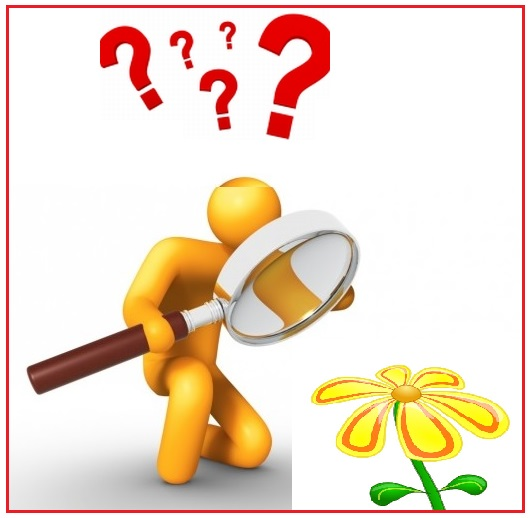 Stappen in een onderzoek
Stap 1 Probleemanalyse

Onderzoek en beschrijf jouw aanleiding om onderzoek te doen.

Onderzoek en beschrijf jouw analyse van het probleem of stelling.

Vraag: wat is het verschil tussen aanleiding en analyse?
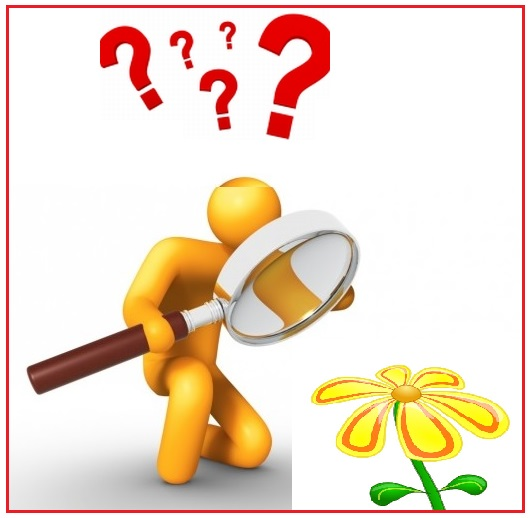 Stappen in een onderzoek
Stap 1 –vervolg-

Stel aan de hand van jouw analyse een onderzoeksvraag op.
De zin begint altijd met: 
In hoeverre…, 
Hoe kan..., 
Wat is…
De onderzoeksvraag is SMART, afgebakend en ‘smal’ geformuleerd.
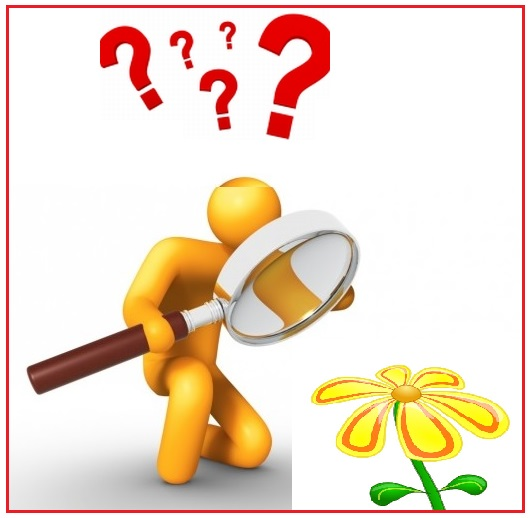 Stappen in een onderzoek
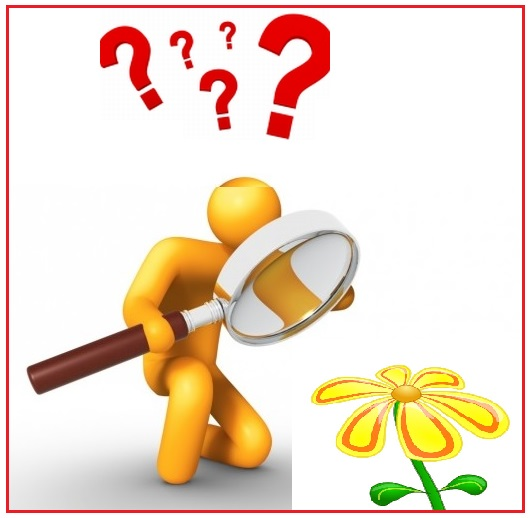 Stappen in een onderzoek
Stap 1 –vervolg-

Nadat je je onderzoeksvraag hebt opgesteld, formuleer je deelvragen.

Deze hebben als doel om samen de onderzoeksvraag te beantwoorden. 

Jullie stellen 
-2 deelvragen op die gaan over theorie
-2 deelvragen die gaan over de praktijk
Stappen in een onderzoek
Stap 2 Onderzoeksontwerp

Bepaal hoe je aan gegevens komt, zowel in de literatuur als in de praktijk.
Bijvoorbeeld:

Opzoeken van literatuur die past bij je onderzoeksvraag en die opheldering geeft.

Het afnemen van interviews en/of enquêtes.
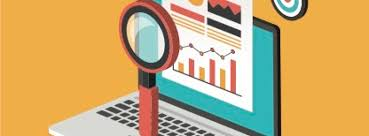 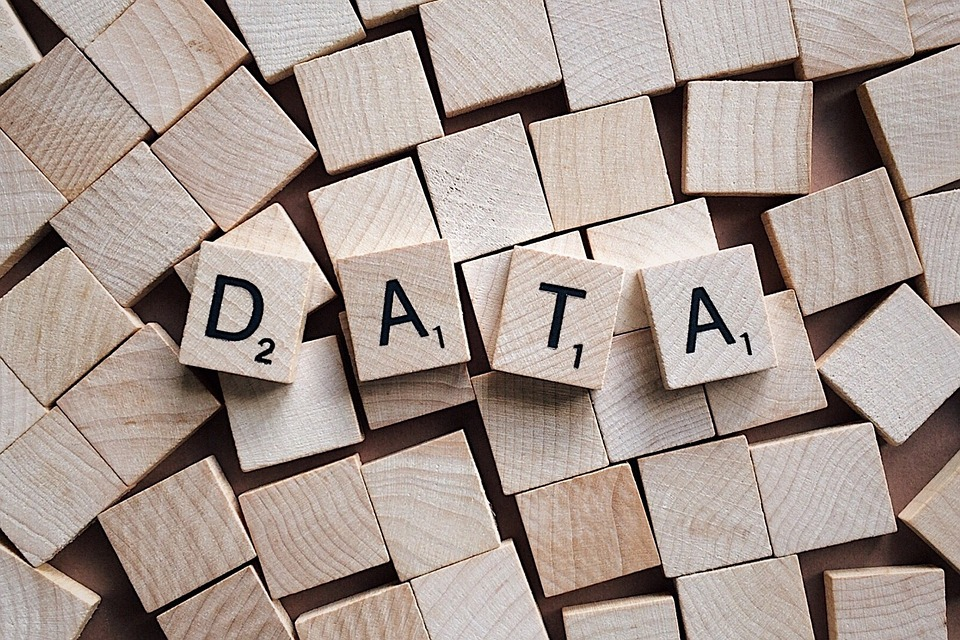 Stappen in een onderzoek
Stap 3 Dataverzameling

Je schrijft over theorie/literatuur die past bij je onderzoeksvraag en die opheldering geeft (denk aan je bronnen en aan APA).

Je neemt interviews en/of enquêtes af bijvoorbeeld op je stageplek bij collega’s of cliënten.
Stappen in een onderzoek
Stap 4 Data-analyse

Je analyseert de verzamelde gegevens en schrijft dit in eigen woorden op.
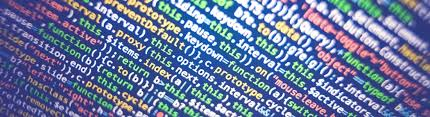 Stappen in een onderzoek
Stap 5 Conclusie

Je kijkt nog eens helemaal terug: wat hebben we ook alweer onderzocht, welke methoden zijn gebruikt, hebben we met de methoden een antwoord op de vragen kunnen vinden, zo ja; welke antwoorden zijn dat? Welke aanbevelingen kunnen worden gedaan? e kijkt nog eens helemaal terug: wat hebben we ook alweer onderzocht, welke methoden zijn gebruikt, hebben we met de methoden een antwoord op de vragen kunnen vinden, zo ja; welke antwoorden zijn dat? Welke aanbevelingen kunnen worden gedaan? Zijn er nog andere onderzoeksmogelijkheden? Hoe is het onderzoek te waarderen?
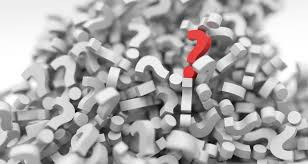 Vraagronde
Zijn er nog vragen?
Aan de slag!
Huiswerkopdracht:

Beschrijf de aanleiding van hetgeen je wilt onderzoeken (5W+1H)
Beschrijf het probleem wat zich voordoet (why?).
Probeer een onderzoeksvraag te formuleren
	+
2 deelvragen over theorie en 2 deelvragen over de praktijk

Bedenk op welke wijze je data wilt verzamelen? (interviews, enquêtes of …?)

DEADLINE: inleveren woensdag 20 juni ‘20
   via Its learning
Aan de slag!